Chapter 11 – Motion Review
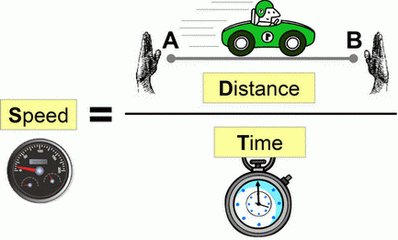 What is needed to describe motion?
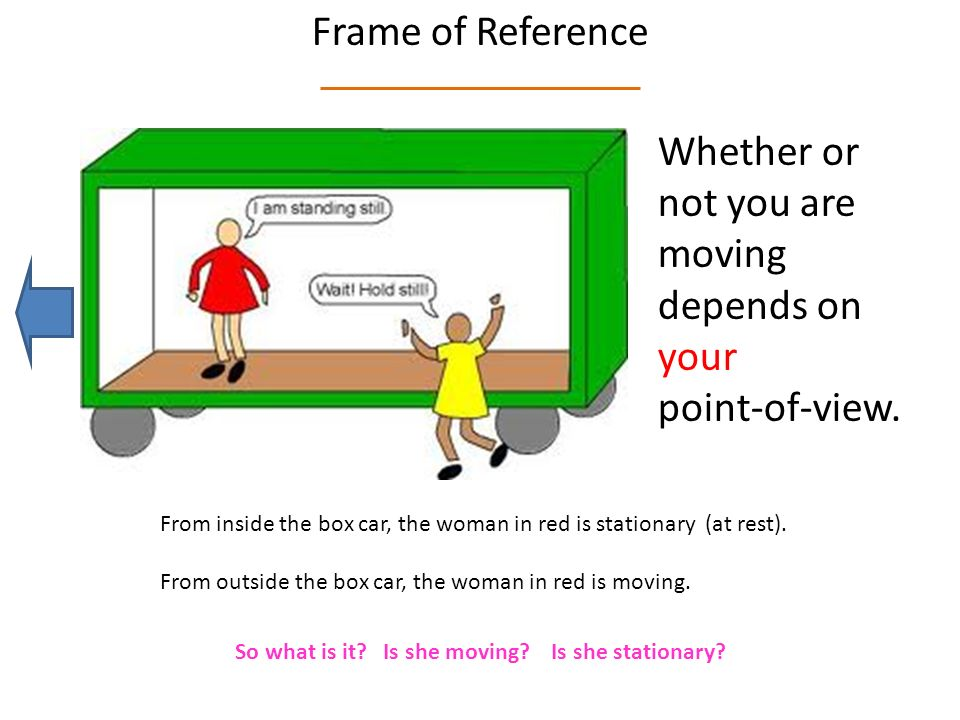 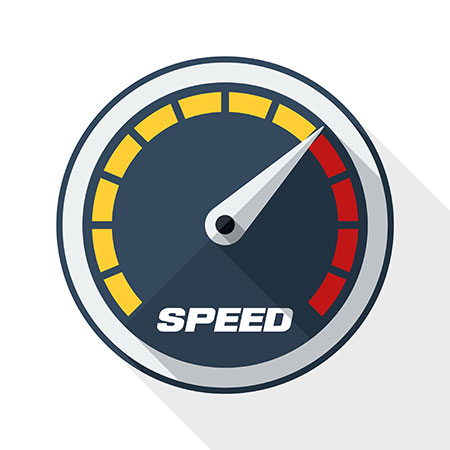 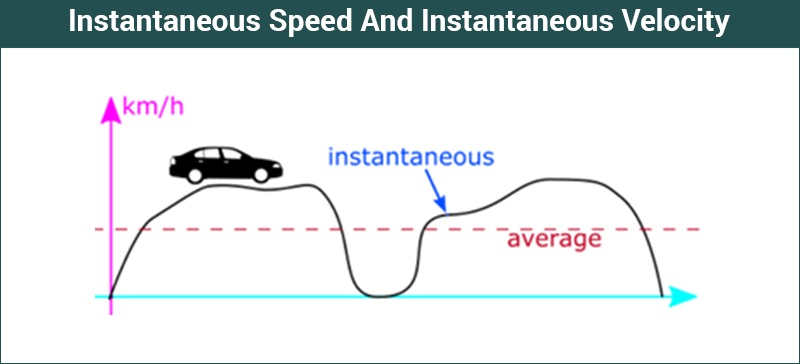 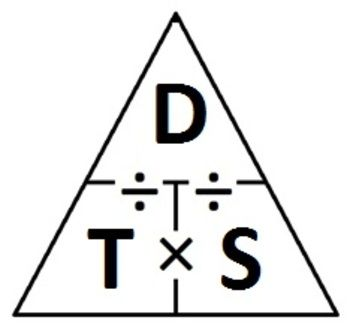 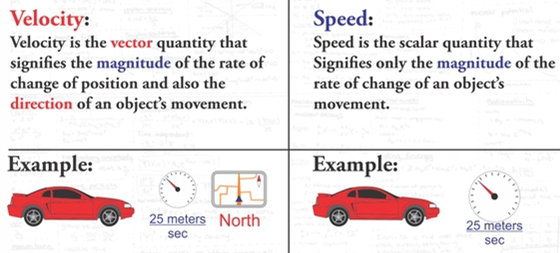 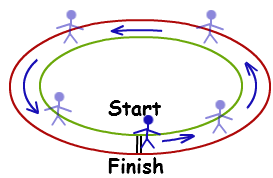 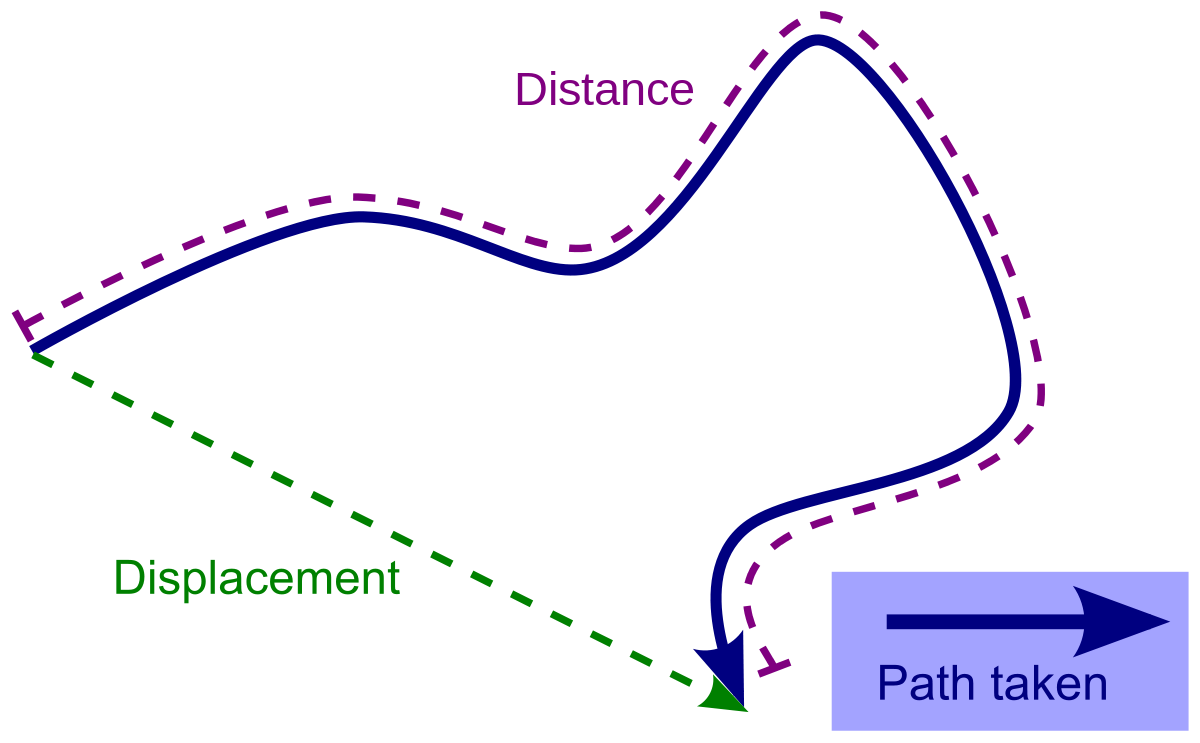 Acceleration
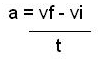 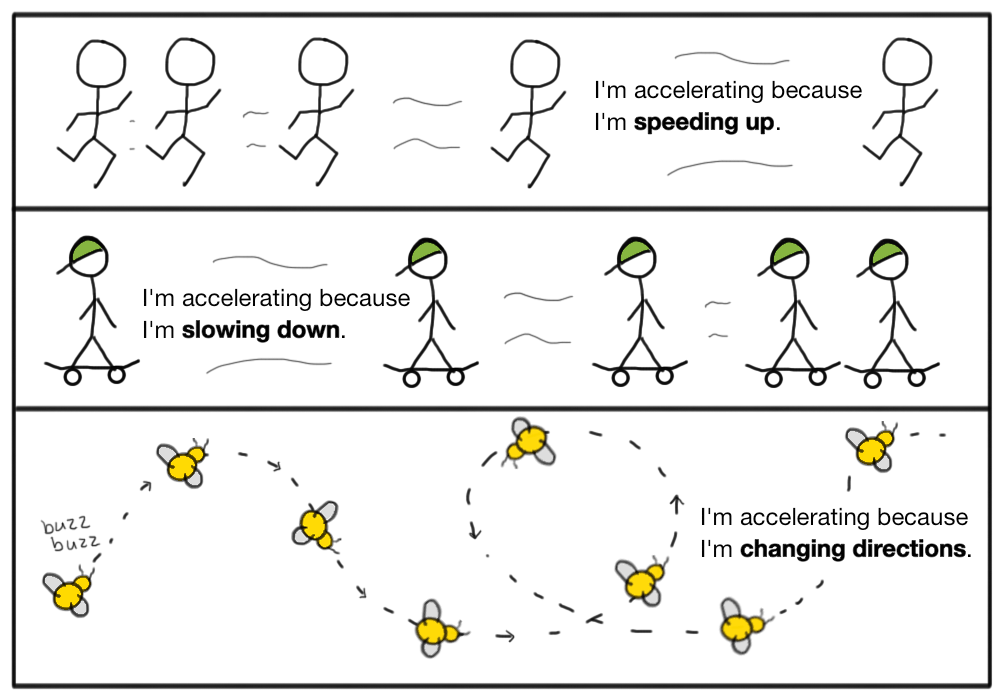 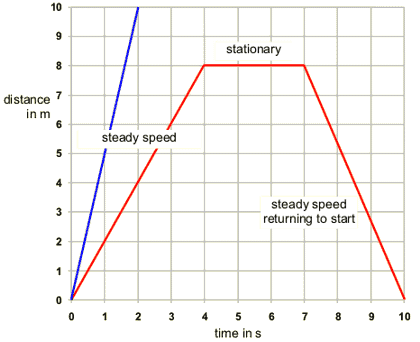 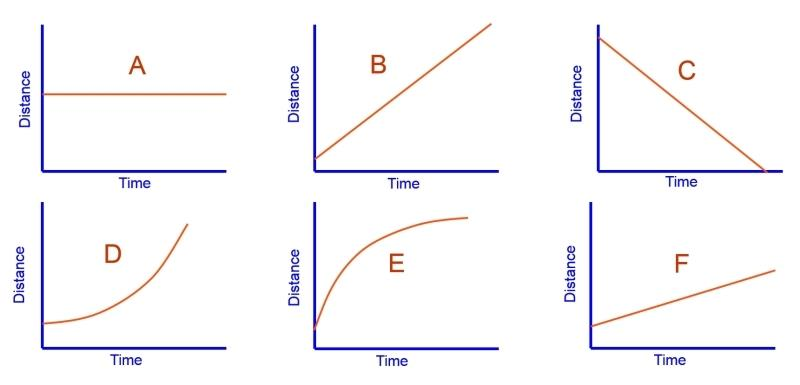 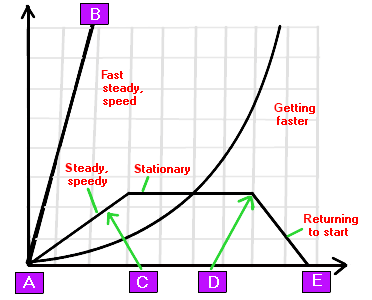 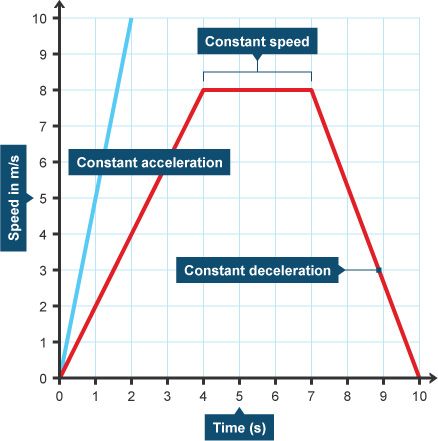 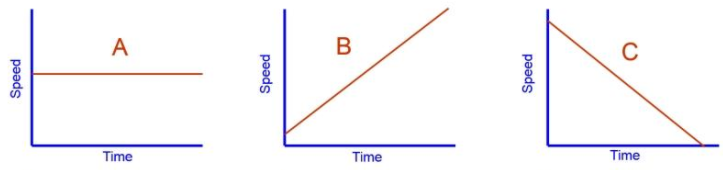 SI Units?
Distance – m
Displacement – m + direction
Speed – m/s
Time – s
Velocity – m/s + direction
Acceleration – m/s2 + direction
What is a vector?
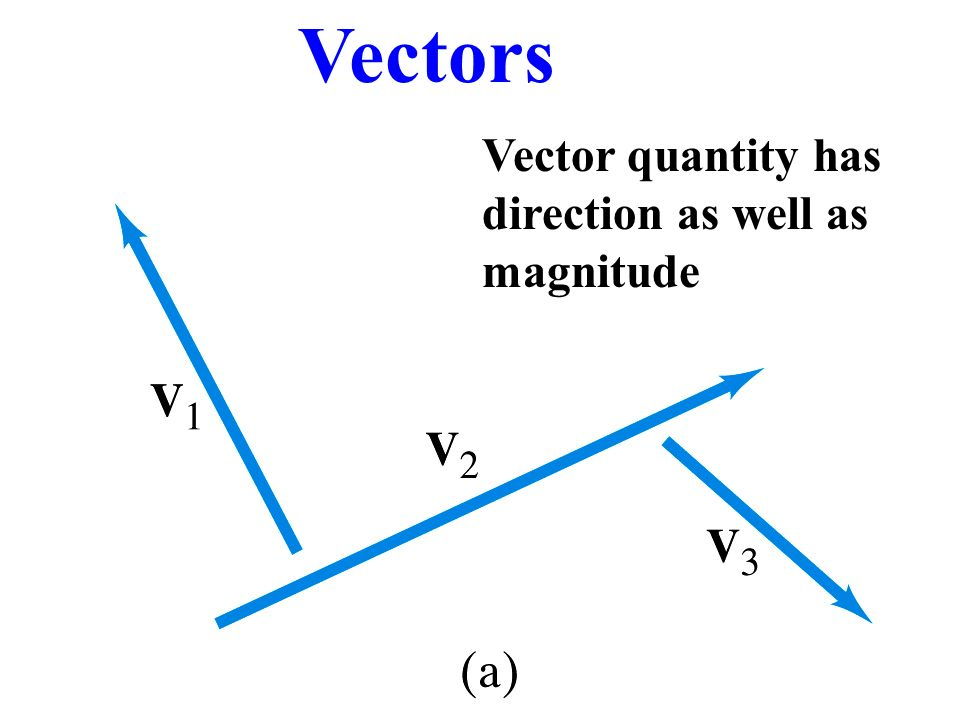